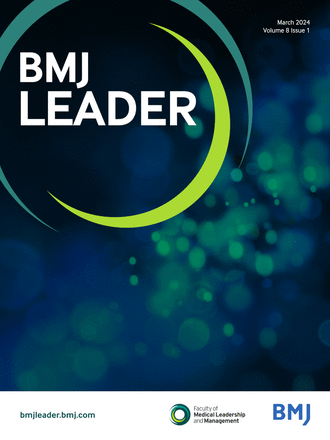 BMJ Leader is an international, peer-reviewed journal focusing on leadership in health and care.

Our overarching purpose is to improve the results and experience delivered by health and care systems for their patients, populations and workforces. 

BMJ Leader showcases original research and reviews, interpretations of the evidence base, and reflections and debate by practitioners on the key themes of leadership. 

bmjleader.bmj.com
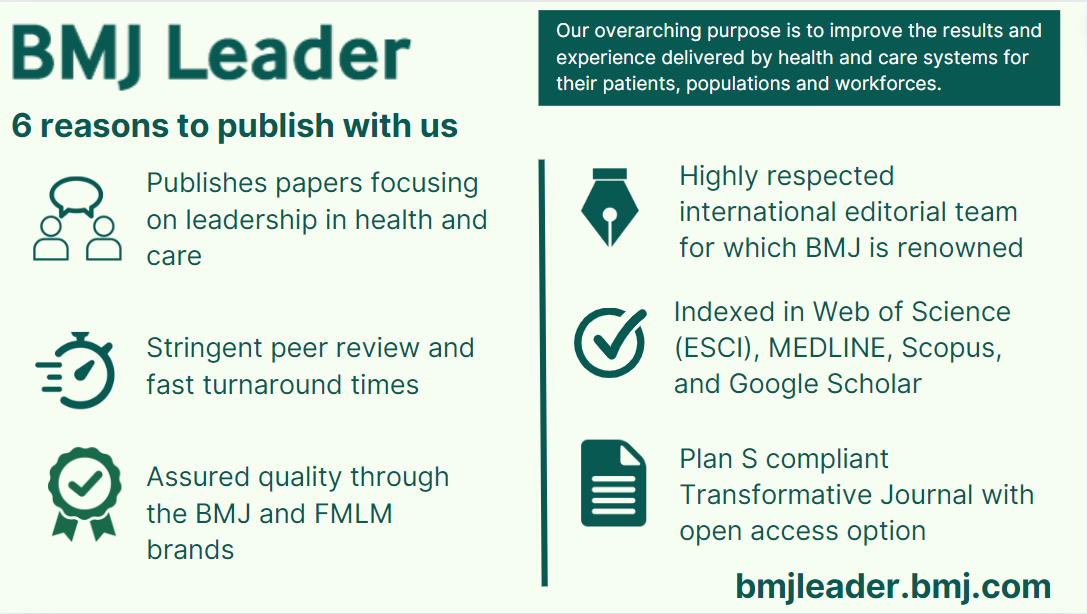 BMJ Leader has chosen social justice as a strategic priority
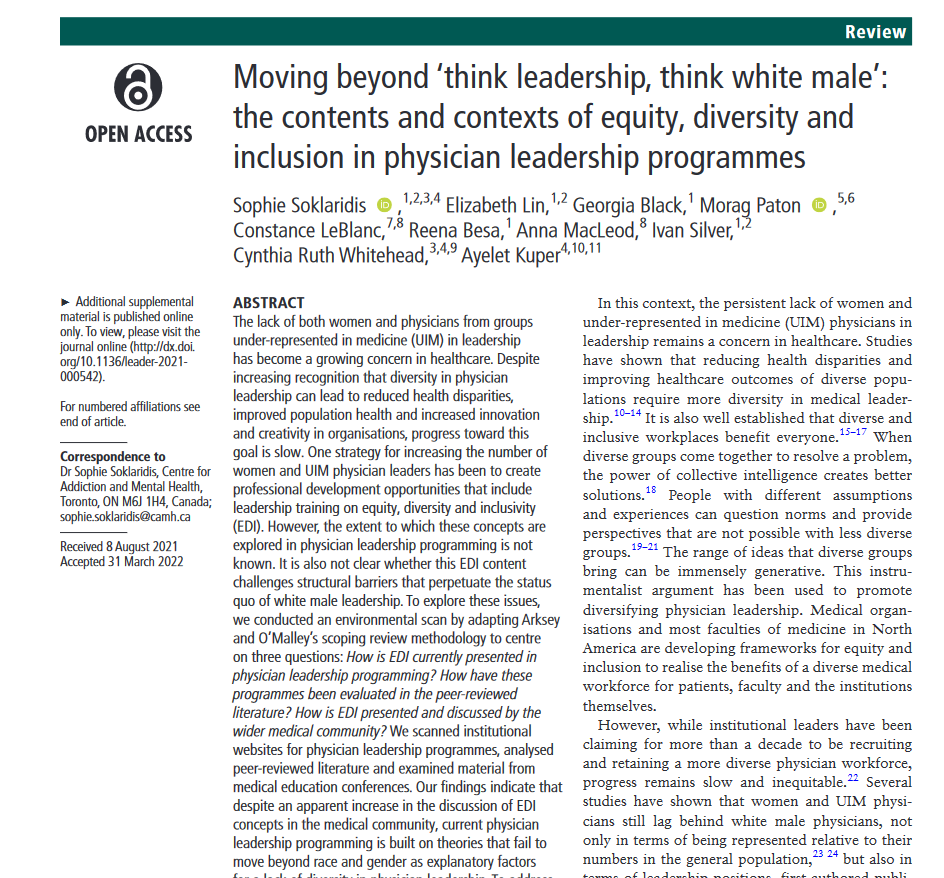 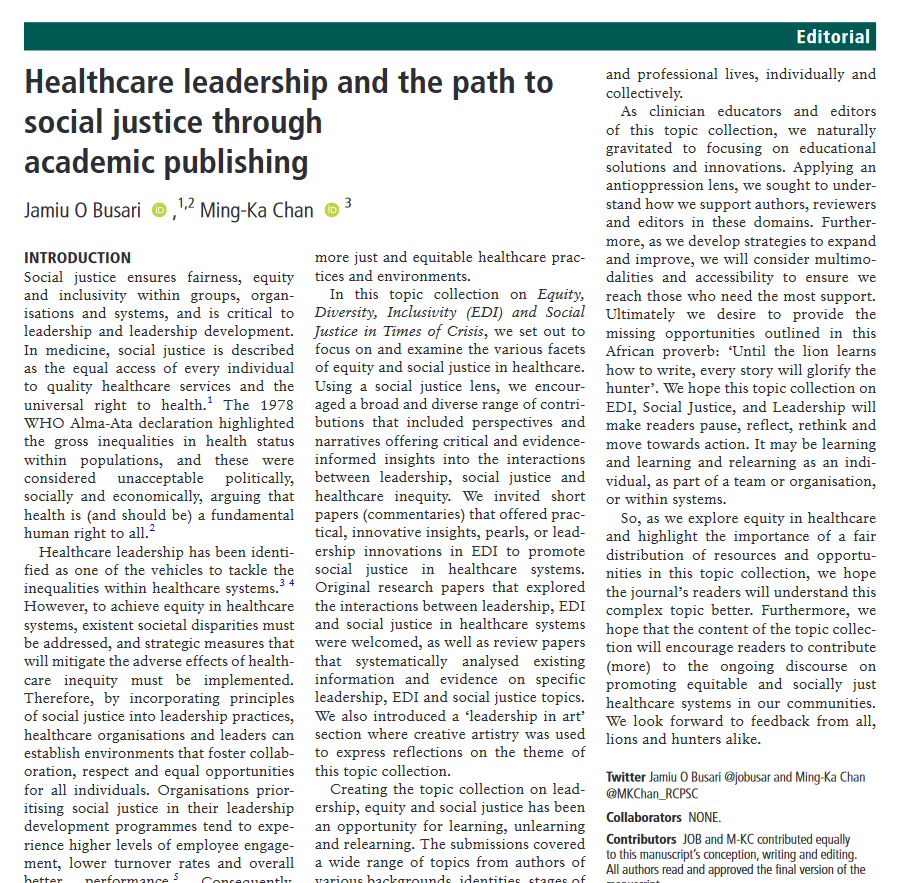 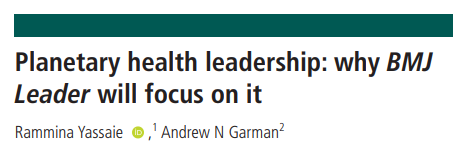 A call for papers. A call to action.
Topic collection: Planetary Health Leadership

Human health requires a healthy planet. As threats to planetary health grow, so does the need for leadership action.

We welcome original research, commentaries, reviews and perspective papers on how we can lead for people and planet.

Submissions will be accepted from 1 January 2025 – 31 March 2025.

Blog submissions and art also welcome within our Greener Leader blog series.
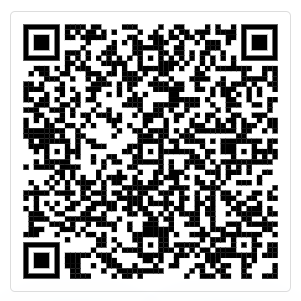 Contribute as an author…and as a reviewer
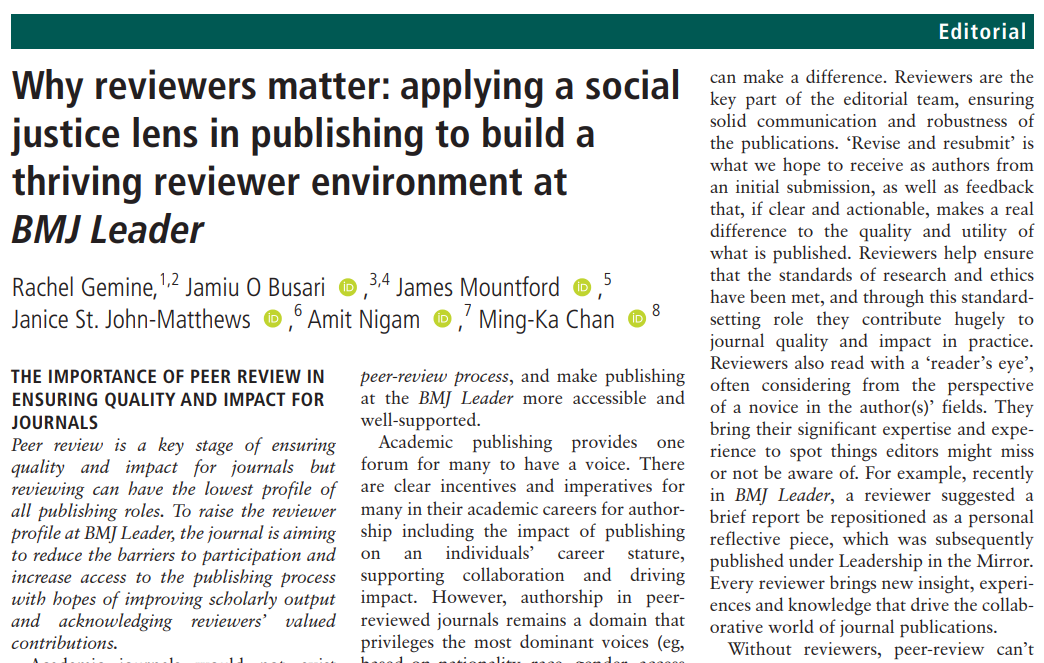 Gemine et al, BMJ Leader 2023
“…But why would anyone want me as a reviewer?”
To sign up as a reviewer email info.bmjleader@bmj.com